Copyright Information
Copyright Vasken Hauri (2009).
This work is the intellectual property of the
author. Permission is granted for this material to
be shared for non-commercial, educational
purposes, provided that this copyright statement
appears on the reproduced materials and notice is
given that the copying is by permission of the
author. To disseminate otherwise or to republish
requires written permission from the author.
Thin Clients: Lean, Green Computing Machines
Vasken Hauri
Systems Administrator
Plymouth State University
vkhauri@plymouth.edu
What is a thin client exactly?
Low-cost hardware device with minimal specs.
Application processing overhead takes place on a central server.
Can run a small OS (e.g. Linux or Windows CE) or have only basic network connections (e.g. RDP or ICA). 
Not a new concept—but new technology with new possibilities.
Why use a thin client?
Lower initial cost per workstation.
Centralized management of software.
Increased control over user data storage.
Lower desktop support costs.
Easier enforcement of FERPA compliance.
Energy consumption savings.
Solid waste reduction.
Why not use a thin client?
Video- or sound-intensive applications.
Applications that require large amounts of data storage (such as video or sound applications).
For any users who have specific application requirements that cannot (or should not) be centrally served.
Mobile computing (with a couple of exceptions).
Case Study: Plymouth State
Plymouth Quick Facts
4,300 undergraduate students
2,262 graduate students enrolled in either an    M. Ed., MBA, or CAGS program
182 professors and instructors
~400-500 non-teaching staff members
Part of the University System of New Hampshire
650 public computers in 45 cluster environments
4-year desktop and laptop replacement cycle
Mainly Windows with some Macs for fac/staff
How it started
ITS began end-of-support-life policy of 4 years to match current replacement cycle. As of approximately a year ago, ITS no longer re-deploys systems over 4 years old nor provides software support on those systems.
Some departments have historically relied on 6 or 7 year old machines for kiosks, student workers, or adjunct faculty.
Centralized funding for full-time faculty computers; departments must buy their own machines for staff or adjunct faculty.
Considerations and goals
Use Microsoft Terminal Server (ver. 2008 is available through the NERCOMP campus license agreement).
Utilize existing, obsolete hardware (Dell GX240, GX260, and GX270).
Offer the Microsoft Office 2007 suite, access to user’s networked storage location (“M” drive), and web browsing functionality.
Use ThinStation Linux-based software for the clients because of its high degree of flexibility, TFTP booting, and because it is FREE.
ThinStation vs. Windows CE
Thinstation
Windows CE aka Embedded Compact Edition
No local disk required
Can boot directly into RDP (or ICA) session
If locally installed, ~10MB
Supports bootstrapping process that centralizes configuration of machines on a central server
Active development, good forum, but its open-source (all of that could go away)
Can be deployed via PXE, CD, USB key, CF card, etc…
Local disk required
Boots into Windows CE session with local Internet Explorer
If locally installed, ~50-500MB
Centralized configuration either by Active Directory or 3rd-party software (e.g. Xcalibur)
Supported by Microsoft, but rather poorly documented in our experience
Must be locally installed on either HDD or flash storage
ThinStation
Highly developed Linux kernel based thin client software available at http://thinstation.org
Pre-built Live CD also available for download
General use forum hosted at Nabble is quite active and frequently visited by the main developers
Offers TS-o-Matic web-based configuration tool for those not comfortable with the Linux command line
Compatible with a dizzying amount of new, old, and downright ancient hardware
configuration files
ThinStation is configured via a series of files which are read in a particular order:
thinstation.conf.buildtime (puts config directives in the boot image). This is the only file which cannot be updated on-the-fly, as it is read when the source is initially compiled.
thinstation.conf.network (default config, pulled from tftp server). 
thinstation.hosts (contains host, MAC, and group mappings).
Source: ThinStation FAQ http://thinstation.org
thinstation.hosts configuration
Defines computers by group, which can then be used by thinstation.conf.group-<groupname>:
thinstation.conf-<hostname> (e.g. thinstation.conf-my_pc) 
thinstation.conf-<IP ADDRESS> (e.g. thinstation.conf-192.168.1.2) 
thinstation.conf-<MAC ADDRESS> (e.g. thinstation.conf-112233445566) 
thinstation.conf.user (locally stored configuration, placed as STORAGE_PATH/thinstation.profile/thinstation.conf.user)
Source: ThinStation FAQ http://thinstation.org
What does all this mean?
Configuration granularity from system-wide level all the way down to individual computers or users.
Changes can be made server-side.
Limited local configuration information minimizes security risk from curious users.
Policies can follow users or machines, based on the needs of individual deployments.
Initial deployment
Limited test group consisting of:
Bursar’s Office front desk computers (GX260s)
Walk-up kiosks (GX240)
Adjunct faculty in the Department of Languages (GX 260 and 270)
Student worker in Provost’s Office (GX400!!!)
Deployed boot CD in order to preserve existing hard drives.
Used existing Mac XServe as TFTP server, centralized update of client configurations.
Initial deployment (continued)
Test server was a VMWare machine with:
3GB of RAM
40GB HDD
2 x 3GHz virtual processors
Windows Server 2008 with Terminal Services
Microsoft Office 2007
Mozilla Firefox
Java 1.6
All printers were networked and deployed through the server.
Initial results
Results of initial trial were mostly successful:
Users reported universally faster response times
Feature requests from users: additional apps served via the network, sound for internet radio, CD re-direction to the client, etc. were easy to accomplish.
Solution seems appropriate for immediate use among members of the test group, with one exception: Oracle Banner users experience issues.
Pulled test program temporarily from Bursar’s Office because of issues with Banner.
Moving forward
Initial successes coupled with Banner issue resulted in examination of dedicated thin client hardware.
Evaluated thin clients from several vendors, including ChipPC and HP.
Goals for dedicated hardware were similar to ThinStation trial, including minimal client-side footprint, central manageability, and cost savings.
Potential for cluster computing applications considered.
The Bottom Line
Potential savings
Initial cost for hardware is significantly lower.
Manufacturer-recommended replacement cycle is longer (5-7 years).
Significant energy savings on a yearly basis.
Clients can be made from ‘recycled’ computers that would normally be disposed of.
Reduces annual cost for low-use stations such as kiosk and student worker computers.
Initial cost of hardware
Dell 
OptiPlex 760
ChipPC
EFI-6800
BosaNova
RBT-466
HP t1545
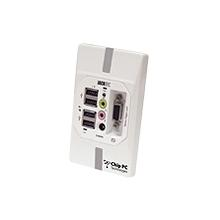 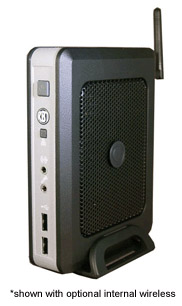 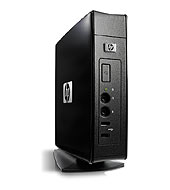 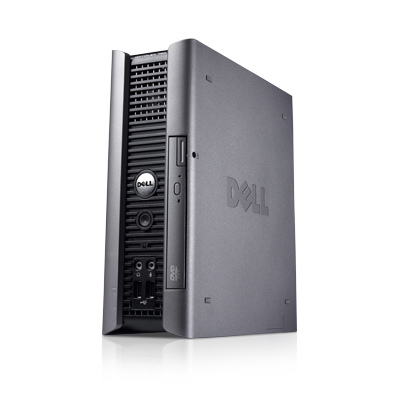 Price: $249
Accessories Required:
Monitor
Terminal Server
Price: ~$250
Accessories Required:
Keyboard
Mouse
Monitor
Terminal Server
Price: ~$300
Accessories Required:
Keyboard
Mouse
Monitor
Terminal Server
Price: ~$1,000
Accessories Required:
Monitor
Replacement cycle savings
According to at least one thin client manufacturer (HP) the life expectancy is 6-7 years for a thin client.
No moving parts means less wear and tear.
6 year cycle means 2 new thin clients for every 3 new computers purchased.
Savings from 'recycling'
Old computer components are re-used instead of being disposed of:
No additional solid waste from disposal
No costs associated with disposal ($25)
No up-front new computer purchase costs
Disconnecting unused components such as HDD and CD drives can save around 10% on total energy consumption.
Support time spent diagnosing and fixing client problems eliminated by ‘throw-away’ clients.
Energy usage comparison
Carbon footprint reduction
As carbon credits become a reality, reducing energy consumption becomes a two-fold benefit:
Helping reduce the institution’s total cost of energy purchased.
Reducing the tax burden in the form of energy credits that an institution must purchase.
Carbon emissions are ~1Lb/Kw generated, so the average thin client saves around 25 Lbs/year over the GX260 and 32 Lbs/year over the GX620.
Thin client cons(iderations)
Not a solution for application-specific computing:
Academic departments with needs that cannot be met with Terminal Services apps.
Specialized labs (e.g. Computer Science Department, scientific research).
Limited data storage encourages users to utilize portable devices, which can increase security concerns.
Users’ conceptual understanding of how the technology works, aka “Dude, what’s a thin client?” 
Lack of ‘local’ e-mail client (e.g. Outlook, Thunderbird) means users must be comfortable with Web-based mail solutions (and quotas).
Thin client cons(iderations)
Server hardware and software costs and energy usage must be factored in.
Plymouth already had TS CALs necessary for Terminal Services access.
CALs currently run about $3/user/year under NERCOMP agreement.
Terminal Server is using VMWare, already purchased and in use at Plymouth.
Contact Information
Vasken Hauri
Plymouth State University
(603) 535-2691
vkhauri@plymouth.edu